ТЕМА 9

Оцінка неплатоспроможності та ймовірності банкрутства підприємства
1. Оцінка ймовірності банкрутства

2. Аналіз можливостей відновлення платоспроможності підприємства
1. Оцінка ймовірності банкрутства

Неплатоспроможність – це неспроможність суб’єкта підприємницької діяльності виконати після настання встановленого строку їх сплати грошові зобов’язання перед кредиторами, в тому числі по заробітній платі, а також виконати зобов’язання щодо сплати податків і зборів (обов’язкових платежів) не інакше, як через відновлення платоспроможності
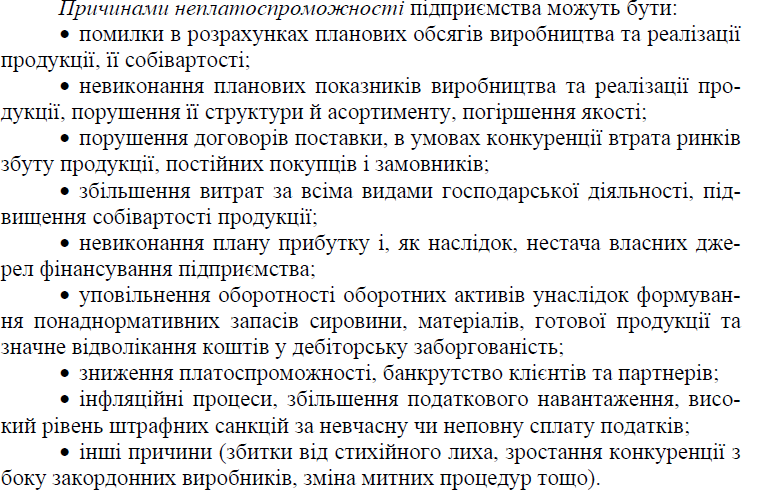 Банкрутство - визнана господарським судом неспроможність боржника відновити свою платоспроможність за допомогою процедури санації та реструктуризації і погасити встановлені у порядку, визначеному цим Кодексом, грошові вимоги кредиторів інакше, ніж через застосування ліквідаційної процедури (КОДЕКС УКРАЇНИ З ПРОЦЕДУР БАНКРУТСТВА)
Етапи аналізу неплатоспроможності та банкрутства підприємства:

Етап 1. Діагностичний аналіз – для визначення рівня платоспроможності підприємства.

Етап 2. Поглиблений аналіз – для виявлення причин фінансової кризи підприємства й можливих шляхів її усунення.
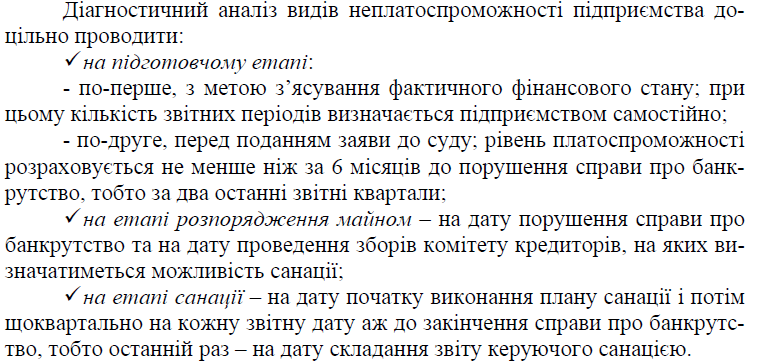 Етап 1. Діагностичний аналіз

1.1. Визначається вид неплатоспроможності
Поточна неплатоспроможність (Пн):

Пн = ДФІ+ ПФІ + ГК – ПЗ,

де ДФІ – довгострокові фінансові інвестиції; ПФІ – поточні фінансові інвестиції; ГК – грошові кошти та їх еквіваленти; ПЗ – поточні зобов’язання.

Нормативне значення: Пн > 0 – підприємство є платоспроможним;
Пн < 0  – підприємство має ознаки поточної неплатоспроможності.
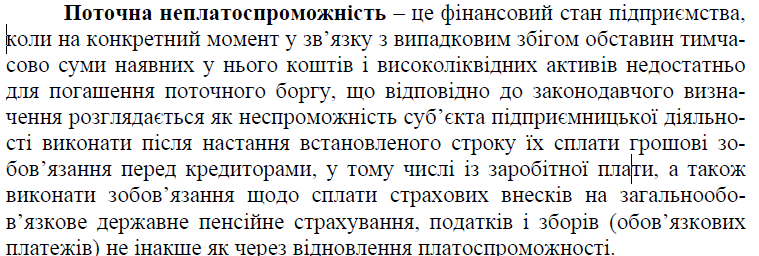 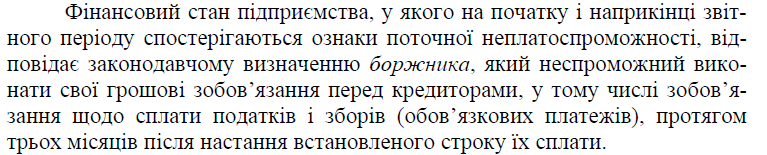 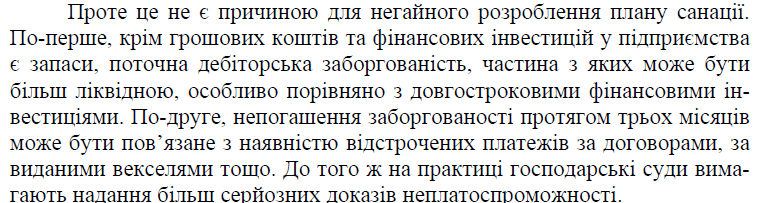 2) Критична неплатоспроможність 






А) Пн < 0
Б) Кп (ОбА / ПЗ) < 2
В) Кзвз ((ВК – НА) / ОбА) < 0,1
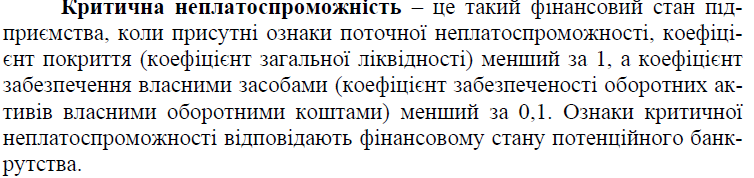 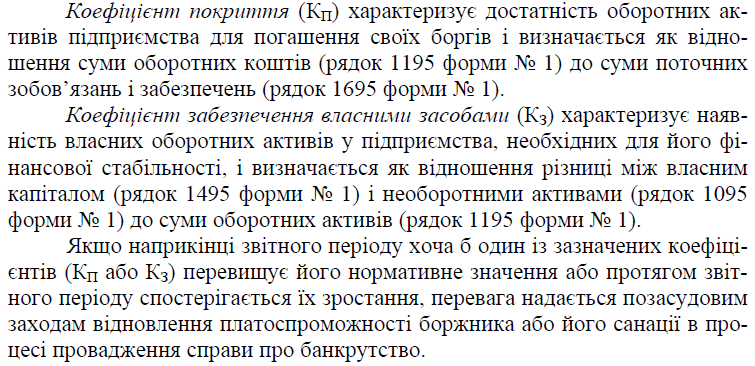 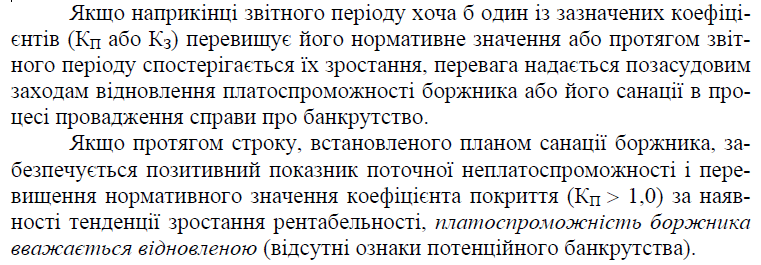 3) Надкритична неплатоспроможність 
ознаки:

А) наявна критична неплатоспроможність;
Б) наявні збитки.

Наявність ознак надкритичної неплатоспроможності відповідає фінансовому стану боржника, коли він відповідно до законодавства зобов’язаний звернутися протягом місяця до господарського суду із заявою про порушення справи про банкрутство

У цьому випадку йдеться про банкрутство, що передбачає ліквідаційну процедуру.
Етап 2. Поглиблений аналіз. Методи прогнозування банкрутства

Існують такі підходи до прогнозування банкрутсва
1. Фундаментальний підхід - заснований на збиранні та аналізі всієї інформації про підприємство із внутрішніх та зовнішніх стосовно нього джерел. 
На підставі зовнішньої інформації оцінюється поточна і перспективна ситуація в галузі, до якої належить підприємство, загальний розвиток кон'юнктури тощо. 
2. Технічний підхід до прогнозування банкрутства ґрунтується на аналізі даних звітності минулих періодів — показників балансу та звіту про прибутки і збитки.
Z-рахунок Альтмана (двохфакторна модель)
Z = – 0,3877 – 1,0736 КП + 0,0579 КА

де Кп – коефіцієнт покриття; Ка – коефіцієнт автономії.

Нормативне значення: Z = 0 – імовірність банкрутства становить 50 %;

Z <  0 – зменшення імовірності банкрутства;

Z  0 – імовірність банкрутства перевищує 50 % і підвищується зі збільшенням значення Z.
Модель Альтмана (розроблена в 1968 році і відома також під назвою «розрахунок Z-показника» — інтегрального показника рівня загрози банкрутства):
Z = 1,2 А + 1,4 В + 3,3 С + 0,6 D + 1,0 E.
Це п’ятифакторна модель, де факторами є окремі показники фінансового стану підприємства: A — робочий капітал / загальна вартість активів; B — чистий прибуток / загальна вартість активів; C — чистий дохід / загальна вартість активів; D — ринкова капіталізація компанії (ринкова вартість акцій) / сума заборгованості; E — обсяг продажу / загальна вартість активів.
Значення показника «Z» так пов’язане з імовірністю банкрутства:
Z  1,8 — дуже висока;
1,81  Z  2,70 — висока;
2,71  Z  2,99 — можлива;
Z  3,00 — дуже низька.
За деякими джерелами, точність прогнозування банкрутства згідно з цією моделлю становить 95%.
Модель Спрінгейта:
Z = 1,03 A + 3,07 B + 0,66 C + 0,4 D.
 Тут A — робочий капітал / загальна вартість активів; B — при­буток до сплати податків та процентів / загальна вартість активів; C — прибуток до сплати податків / короткострокова заборгованість; D — обсяг продажу / загальна вартість активів.
Вважається, що точність прогнозування банкрутства за цією моделлю становить 92%, проте з часом цей показник зменшується.
Якщо Z < 0, 862, то підприємство є потенційним банкрутом.
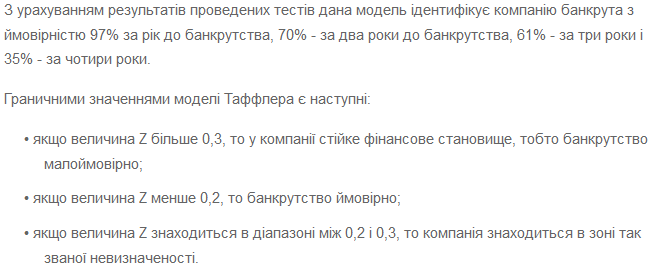 Універсальна дискримінантна функція:
Z = 1,5X1 + 0,08X2 + 10X3 + 5X4 + 0,3X5 + 0,1X6 ,
де  Х1 — cash-flow / зобов’язання;
Х2 — валюта балансу / зобов’язання;
Х3 — прибуток / валюта балансу;
Х4 — прибуток / виручка від реалізації;
Х5 — виробничі запаси / виручка від реалізації;
Х6 — оборотність основного капіталу (виручка від реалізації / валюта балансу).
Здобуті значення Z-показника можна інтерпретувати так:
Z > 2 — підприємство вважається фінансово стійким, і йому не загрожує банкрутство;
1 < Z < 2 — фінансова рівновага (фінансова стійкість) підприємства порушена, але за умови переходу на антикризове управління банкрутство йому не загрожує;
0 < Z < 1 — підприємству загрожує банкрутство, якщо воно не здійснить санаційних заходів;
Z < 0 — підприємство є напівбанкрутом.
Коефіцієнт Бівера (Кб)
де ЧП – чистий прибуток, грн.; Аморт – нарахована сума амортизації, грн.; ДЗ – довгострокові зобов’язання, грн.; ПЗ – поточні зобов’язання, грн.

Нормативне значення: Кб < 0 – протягом двох років підприємство збанкрутує.

0 < Кб < 0,2 – протягом п'яти років підприємство збанкрутує.

Кб > 0,45 – фінансово-стабільне підприємство.
3.1. Z-рахунок Альтмана (п’ятифакторна модель) адаптований до умов України
Zу = 0,717 К1 + 0,847 К2 + 3,107 К3 + 
+ 0,42 Ку4 + 0,995 К5
ВКбв – власний капітал оцінений за балансовою вартістю, грн.
Нормативне значення:  Zу <  1,23 – у найближчі 2-3 роки підприємству загрожує банкрутство;
Zу  1,23 – підприємству банкрутство не загрожує.
2. Аналіз можливостей відновлення платоспроможності підприємства
1. Коефіцієнт втрати платоспроможності (Квтр) (для платоспроможних підприємств):
– коефіцієнт покриття на кінець звітного періоду; 3 – період втрати платоспроможності підприємства, міс.; Т – тривалість звітного періоду, міс.;     – коефіцієнт покриття на початок звітного періоду; КНП – нормативне значення коефіцієнту покриття.

Нормативне значення: Квтр  1 – підприємство має можливість не втратити платоспроможність.
Квтр < 1 – підприємство у найближчі три місяці може втратити платоспроможність.
Коефіцієнт відновлення платоспроможності (Квідн.) (для неплатоспроможних підприємств):
де 6 – період відновлення платоспроможності підприємства, міс.

Нормативне значення: Квідн  1 – підприємство має можливість відновити платоспроможність.
Квідн < 1 – підприємство у найближчі шість місяців не може відновити платоспроможність.
Неплатоспроможність підприємства є передумовою до застосування процедури санації. 

Умови для застосування процедури санації:

Кп  2  
або 
2.  Кзвз  0,1
або 
3. Кп < 2 і Кзвз < 0,1 , але зростають протягом останнього кварталу